Aula 01
RAD1705- Estudos de Modelos Aplicados à Economia e Administração


Prof. Dr. Edgard Monforte Merlo
Conteúdo da aula
Discussão sobre modelo
 Tipos de modelos
 Classes de resultados
 Big Data
 Segregação e Efeito de Pares
 Modelo Baseado no Agente
Por que estudar modelos?
“ Modelos são melhores do que nós somos”  (Alexandre Hamilton, John Joy e James Madison)
“Modelos nos tornam humildes” (Scott Page)
“Conhecer modelos nos torna mais inteligentes”(Scott Page)
“Conhecer modelos nos faz pensar com mais clareza” (Scott Page)
Modelos
Modelos:
 Possuem suposições, geram resultados e aplicações;
 Contém detalhes técnicos;
 Possuem mensurações e provas (fácil, média e difícil)
 Podem ser aplicados a problemas práticos
“Essencialmente todos os modelos estão
 errados, mas alguns são úteis” (George E. P. Box)
Modelos existem em todos as áreas do conhecimento
Na linguística: encontra-se modelos para escrever textos de acordo com as normas gramaticais do quais são exemplos as línguas existentes ao redor do mundo.
Na biologia: há modelos para descrever os seres vivos e seu processo de evolução. Um modelo bastante conhecido na biologia foi desenvolvido por Charles Darwin em 1859, A Origem das Espécies.
Modelos existem em todos as áreas do conhecimento
Na matemática: podemos encontrar estruturas que permitem com que novas estruturas sejam desenvolvidas como também podemos desenvolver modelos que prevejam em quantidade um determinado comportamento. Como exemplo do primeiro tipo há as propriedades dos números reais e do segundo tipo a sequência Fibonnaci.
A sequência Fibonacci pode ser usada como técnica de previsão para a reprodução de coelhos e abelhas como também para representar os arranjos de alguns tipos de folhas.
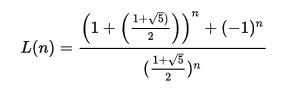 Modelos existem em todos as áreas do conhecimento
Na física: modelos tentam representar fenômenos da natureza. Um modelo bastante conhecido foi desenvolvido por Albert Einstein, no qual diz que:
                           E= m .c²
  E= energia, m=massa e c= velocidade da luz
Dessa forma, uma dada massa viajando na velocidade 
da luz ao quadrado se transforma em energia.
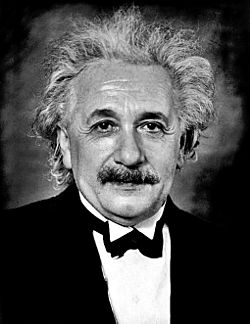 Modelos existem em todos as áreas do conhecimento
Na Ciência Política: modelos podem ser usados para representar como as pessoas votam em seus candidatos.
No Direito: modelos podem ser usados como forma de conhecer as redes de contatos das pessoas.
Na sociologia: modelos podem explicar o comportamento comum das pessoas.
Modelos existem em todos as áreas do conhecimento
Na economia: modelos podem ser usados para representar:
 Decisões
 Preferências
 Agregação
 Comportamento
Crescimento econômico
 PIB
Inovação
 Coordenação
 Renda
 Oferta/ Demanda
Outras variáveis macro e
 microeconômicas
Modelos existem em todos as áreas do conhecimento
Na administração: modelos podem ser usados para representar:
 Decisões
 Preferências
 Satisfação
 Comportamento
Intenções
Inovação
 Coordenação
 Diversidade
 Cultura
Classes de resultados
Há quatro tipos de resultados de um modelo:
 Equilíbrio: o resultado do  modelo tende a se estabilizar conforme o tempo passa.
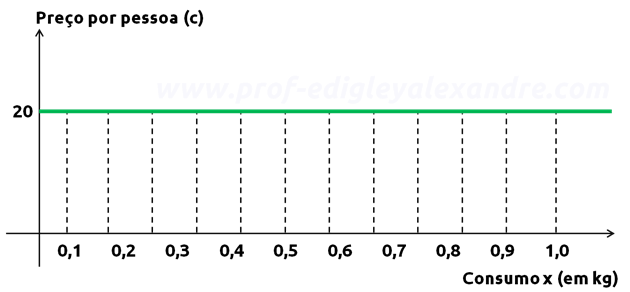 Classes de resultados
Periódico: o resultado do  modelo se repete com base em sequências estabelecidas.
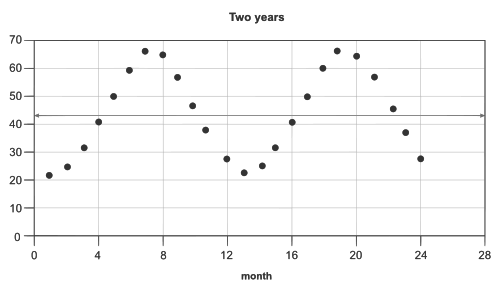 Classes de resultados
Aleatório: os resultados são gerados pelo acaso, não é possível prevê-lo.
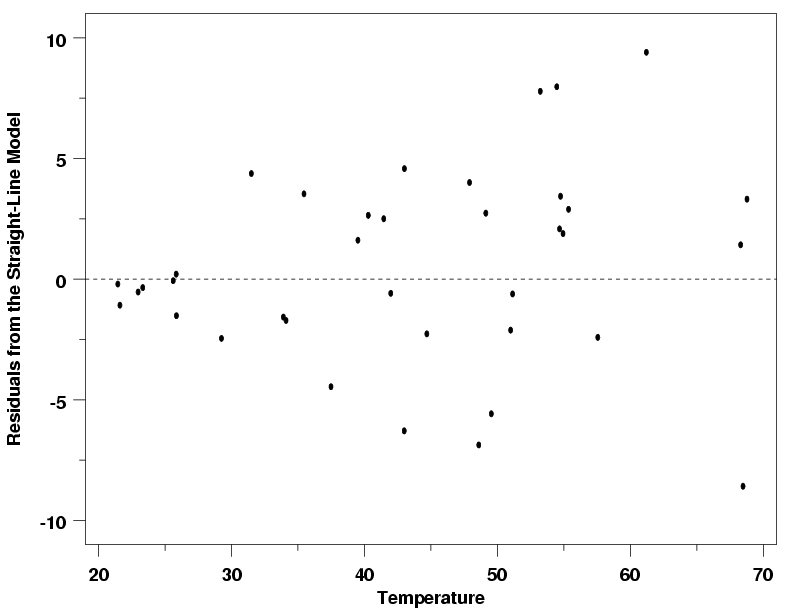 Classes de resultados
Complexo: envolve diversas variáveis que acontecem no mesmo instante de tempo.
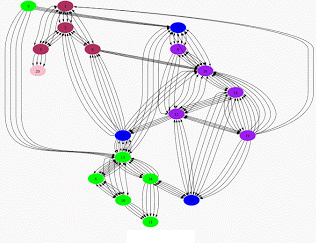 Big Data
Big Data
O que é Big Data?
 Representa uma nova era na exploração e utilização de dados (ZIKOPOULOS, EATON; 2011).
 Refere-se a capacidade de explorar uma grande quantidade de dados, analisá-la e extrair conclusões.
 Ajuda a conhecer os perigos e benefícios ao longo prazo.
 Terá impacto sobre a economia, ciência, saúde e sociedade em geral (MAYER-SCHÖNBERGER,CUKIER; 2013).
Big Data
Contexto
 As empresas estão coletando mais dados do que elas sabem o que fazer com eles. Para transformar estas informações em benefício competitivo elas precisarão devolver novas habilidades e novos estilos de administração;
Explorar novos fluxos de informações pode melhorar radicalmente o desempenho das empresas;
 Você não pode administrar o que não é mensurável (MCAFEE, DAVENPORT; 2011).
 Vídeo: https://www.youtube.com/watch?v=u0ux8D9skpM
Big Data
Razões para usar Big Data
 Entender padrões;
 Prever;
 Criar fronteiras;
 Informar coleção de dados;
 Estimar parâmetros escondidos;
 Calibrar.
Usando modelos para decisão, estratégia e design
Tempo real;
 Estática comparativa: compara  pontos de equilíbrio. Exemplo: modelo da oferta e demanda para diferentes quantidades ofertadas e demandas.
 Contra factuais: modelos representados em duas dimensões (x, y) onde uma dela (x) é o período temporal. Assim, observa-se um comportamento ao longo do tempo. Exemplo: taxa de desemprego.
 Identificação de níveis e classificação
 Design experimental: ajuda a desenvolver métodos e estratégias  
 Design Institucional;
 Ajuda-nos a escolher dentre politicas e instituições
Segregação e Efeito de Pares
Segregação e Efeito de Pares
Premissas do modelo de segregação
 Homofolia: tendência dos indivíduos associarem, ligarem-se com outros semelhantes.
 Efeito de pares: viver como, se comportar de forma semelhante as pessoas que estão próximas a você.
Segregação e Efeito de Pares
Há três tipos de modelos de segregação que serão estudados
 Modelo de Segregação de Thomas Schelling (Modelo de Segregação Espacial)
 Modelo de Granovetter
Standing Ovation
Segregação e Efeito de Pares
Modelo de Segregação de Thomas Schelling (Modelo de Segregação Espacial) : também conhecido como Schelling's tipping model, é um modelo de segregação racial.
 Modelo de Granovetter: estuda a ordenação da disposição das pessoas em participar de um determinado evento. O modelo visa a ordenação do comportamento coletivo.
 Exemplo: pode ser usado para modelar tumulto, revolta, movimento social ou comportamento.
Segregação e Efeito de Pares
Standing Ovation: evolução do modelo de Granovetter considera que o comportamento pode mudar, ou seja, mudança no seu comportamento afasta pessoas próximas a você.
Modelo Baseado no Agente
Modelo Baseado no Agente
O modelo baseado no agente é composto por três partes:
 Agentes: são as pessoas, os indivíduos;
 Comportamento;
 Resultados.
Referências
MCAFEE, A. et al. Big data. The management revolution. Harvard Bus Rev, v. 90, n. 10, p. 61-67, 2012.
MAYER-SCHÖNBERGER, V; CUKIER, K. Big data: A revolution that will transform how we live, work, and think. Houghton Mifflin Harcourt, 2013
ZIKOPOULOS, P. EATON, C. Understanding Big Data: Analytics for Enterprise Class Hadoop and Streaming Data, 2011
Obrigado !